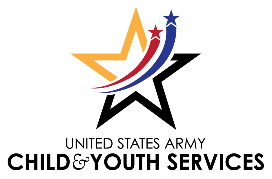 FORT HAMILTON SAC SUMMER CAMP 2023
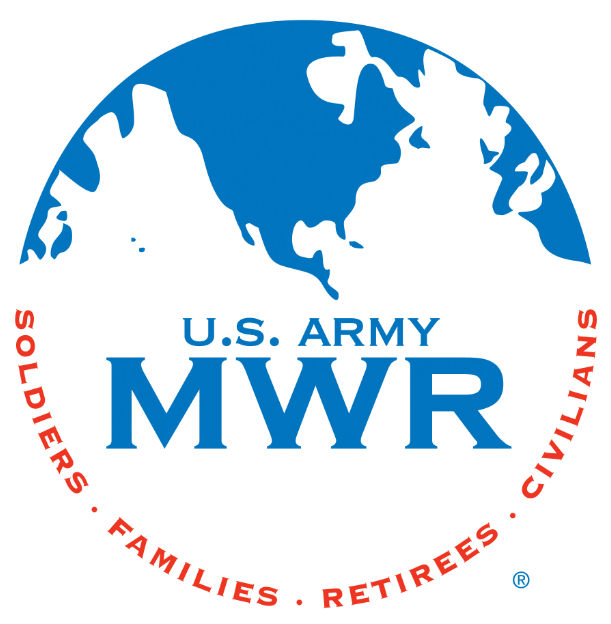 FORT HAMILTON YOUTH CENTER					
BUILDING 412, STERLING DRIVE		
USAG FORT HAMILTON NY 	
PHN: (718) 630-4518
SAC SUMMER CAMP OVERVIEW:
Hours of Operation: Camp 08:30 - 16:00
Wrap Around Care is 06:30 - 17:30

Weekly spaces that are not paid in full prior to the Monday before the selected camp weeks, will be offered to the next family on the waitlist Tuesday morning and will not be held!

Camp weekly themes are based on our five service areas for programming (the arts, health, wellness & life skills, character/leadership development, sports, fitness & recreation and education/leadership exploration). 

Curriculum and activities throughout the day focus on literacy, math, STEM, and social skills enhanced through play. Each day will also include “highlight” or special activities.

Weekly schedules will be posted to see what your child will be doing and where they will be during the course of the day!
SAC SUMMER CAMP OVERVIEW:
Meal times

Breakfast: 0800-0830

Lunch: 1100-1130

Snack: 1400-1430
SAC SUMMER CAMP OVERVIEW:
Field Trip Days
Off-Post Field Trips:
Tuesdays
Field trip days and locations are subject to change, advance notice will be provided to patrons.

On-Post Field Trips (1200-1400):
Wednesdays & Thursdays
Fort Hamilton Community Club Pool (Grades 1-5)
Water Play for Kinders at SAC
Fridays
Fort Hamilton Bowling Center
SAC SUMMER CAMP OVERVIEW:
What do I need to provide for my child?
Daily:
sunscreen lotion (aerosol sprays and food-type ingredients are not permitted; must be fragrance-free)
closed-toed shoes for running (no flip-flops, slippers or sandals are permitted)
extra clothing for potential messes
a light sweater for varying weather
For pool & water play:
swimsuit
beach towel
water shoes or crocs (no flip-flops, slippers or sandals)

All items can be packed in a backpack/knapsack that will be held in our locker room during camp.

Outside foods/beverages and personal toys are not permitted into the program!
WEEK 1: ALOHA, SUMMER! (July 3-July 7)
We are kicking off our summer with a big “Aloha” to fun!
Monday
Cooking Project: DIY Dole Whip
Luau Summer Kick-Off @ FHYC Playground!
Tuesday
Happy 4th! No Camp
Wednesday & Thursday
Swimming/Water Play 1200-1400
Friday
Bowling 1200-1400
Movie Feature: “Lilo & Stitch” on the BIG screen
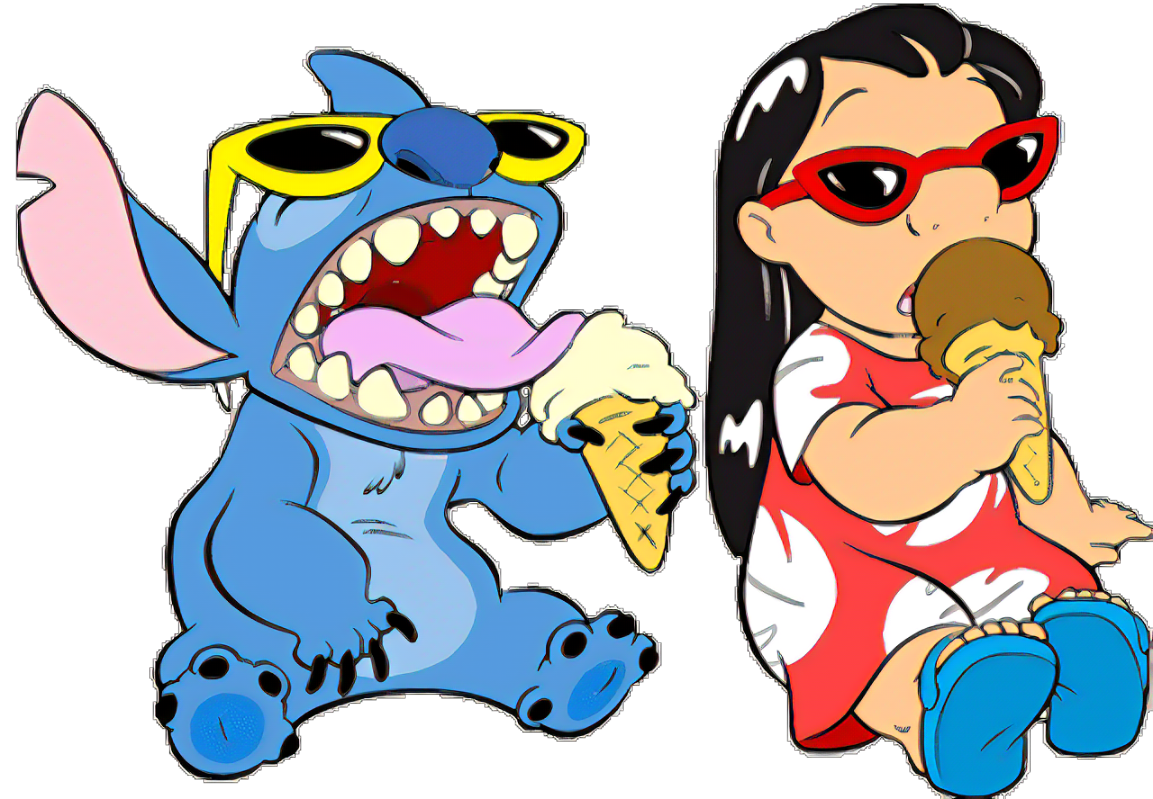 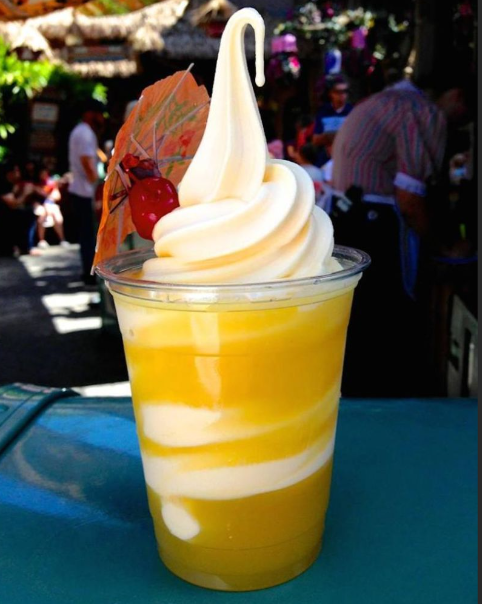 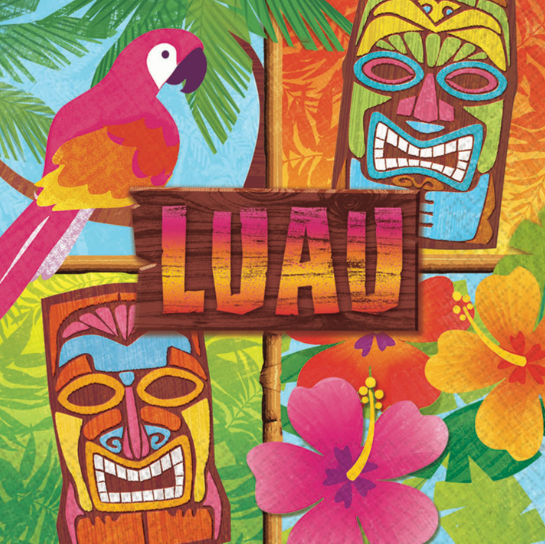 WEEK 2: PARTY IN THE USA (July 10-July 14)
We will be celebrating the 4th, CYS style! 
Monday
Cooking Project: Red, White & Blue Fruit Kabobs
Movie Feature: “An American Tail” on the BIG screen
Tuesday
Field Trip Tuesdays: Liberty Science Center (0900 Departure)
Wednesday & Thursday
Swimming/Water Play 1200-1400
Friday
	Bowling @ 1200
Red, White & Blue Color Run on Taylor Field @ 1430
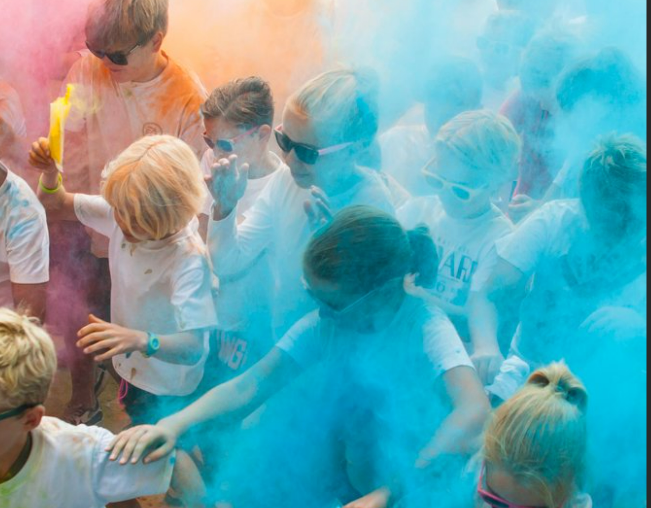 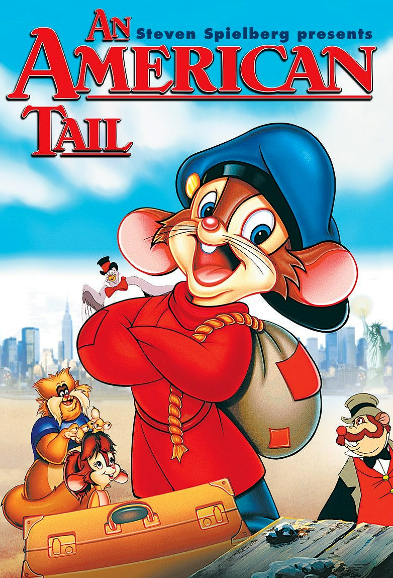 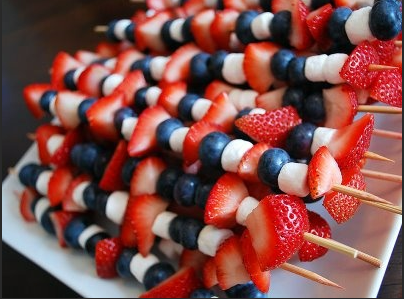 WEEK 3: THE COLOR WAR! (July 17-July 21)
Let the games begin! Which color group will come out on top? 
Monday
Cooking Project: Rainbow Smoothie Bowls
Movie Feature: “Inside Out” on the BIG screen
Tuesday
Field Trip Tuesdays: Nickelodeon Universe (0900 Departure)
Wednesday/Thursday
Swimming/Water Play 1200-1400
Friday
Bowling @ 1200
Color War - Field Challenge on Taylor Field @ 1430
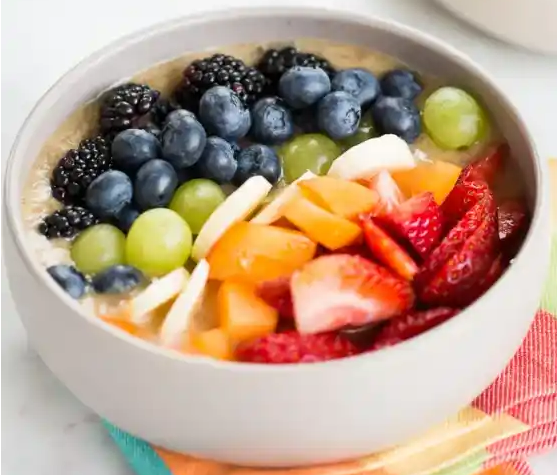 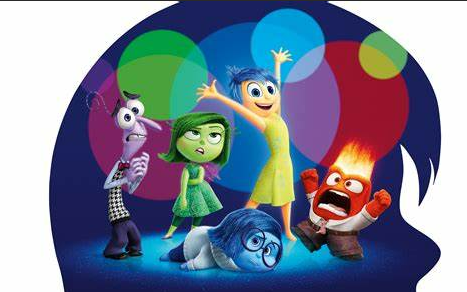 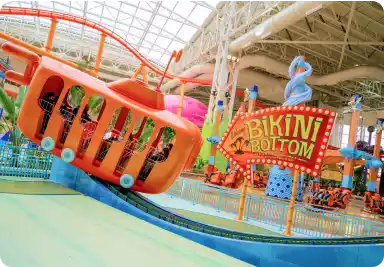 WEEK 4: SLIME TIME (July 24-July 28)
Sensory Fun!
Monday
Cooking Project: Krabby Patties
Slime Spectacular - Children will create all kinds of slime and will get a chance to slime the staff
Tuesday
Field Trip Tuesdays: Sloomoo Institute (0900 Departure)
Wednesday & Thursday
Swimming/Water Play 1200-1400
Friday
Bowling @ 1200
Movie Feature: “The Spongebob Movie” on the BIG screen
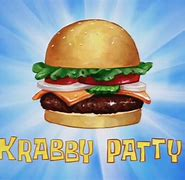 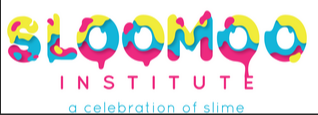 WEEK 5: HERO’S JOURNEY (July 31-August 4)
We are on a journey to becoming the BEST version of ourselves..
Monday
Cooking Project: Flying Saucer Quesadillas
Tuesday
Field Trip Tuesdays: Intrepid Museum (1000 Departure)
Wednesday/Thursday
Swimming/Water Play 1200-1400

Friday
Bowling @ 1200
Movie Feature: “Lightyear” on the BIG screen
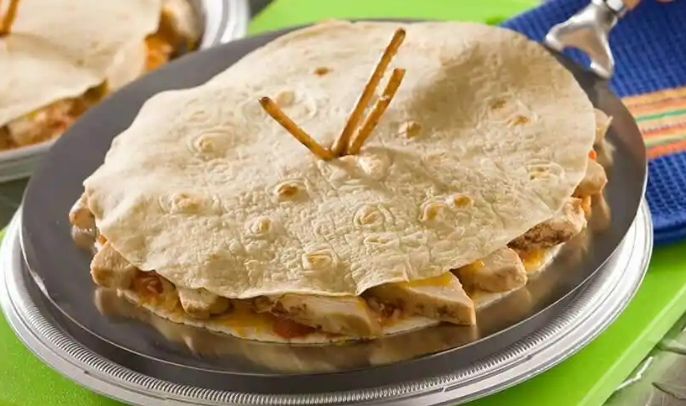 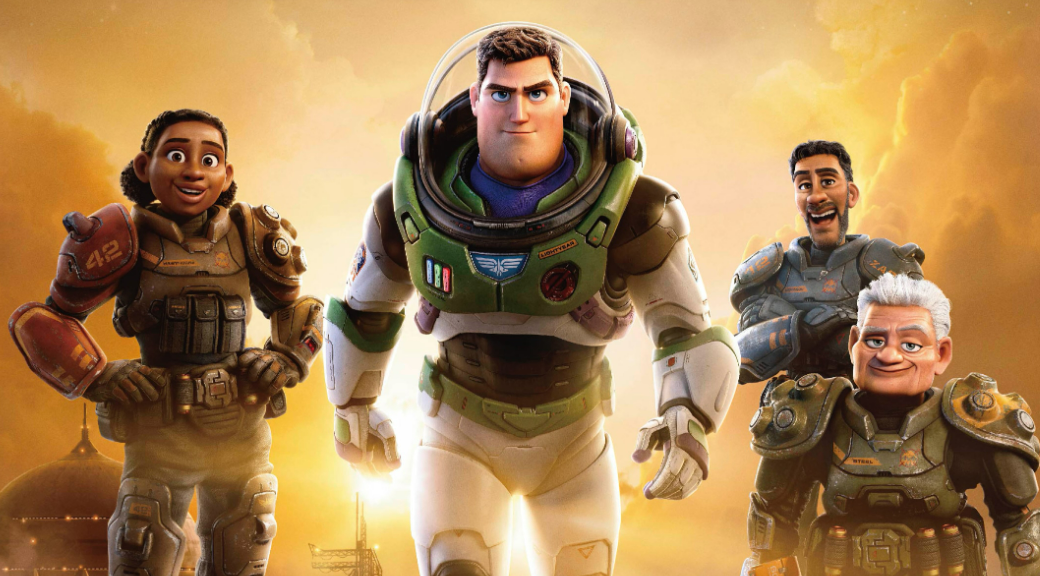 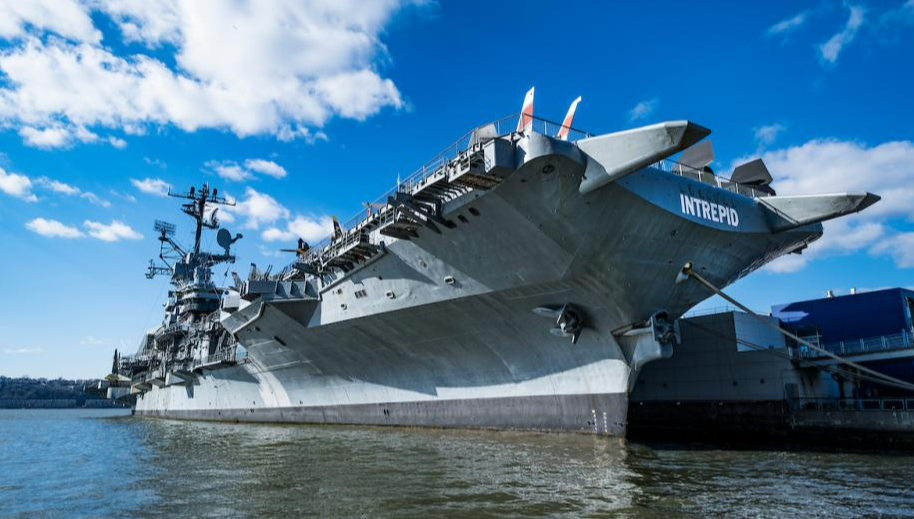 WEEK 6: MASTER CHEFS (August 7-August 11)
Monday
Cooking Project: Unicorn Toast
Tuesday
Field Trip Tuesdays: Ample Hills Ice Cream Factory (1200 Departure)
Wednesday & Thursday
Swimming/Water Play 1200-1400
Friday
Bowling @ 1200
Movie Feature: “Charlie & The Chocolate Factory” on the BIG screen
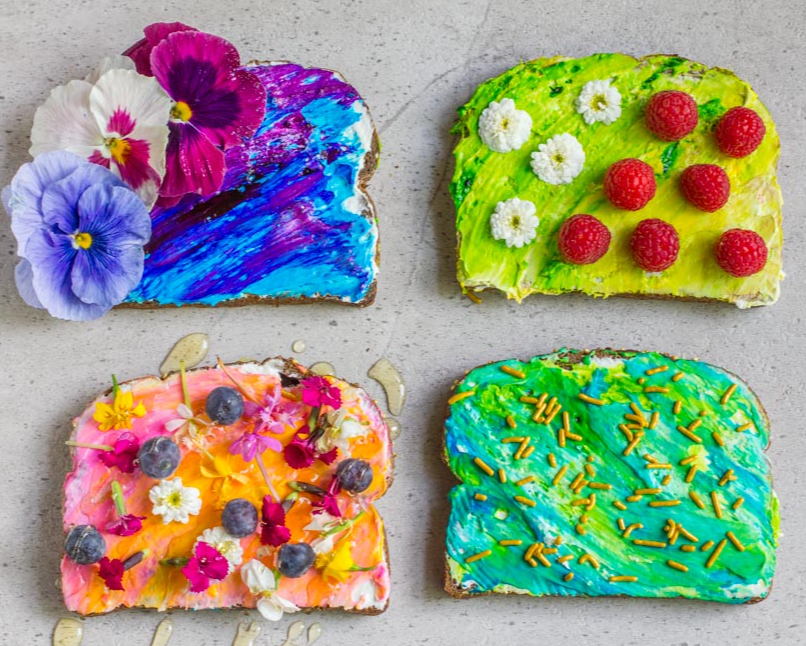 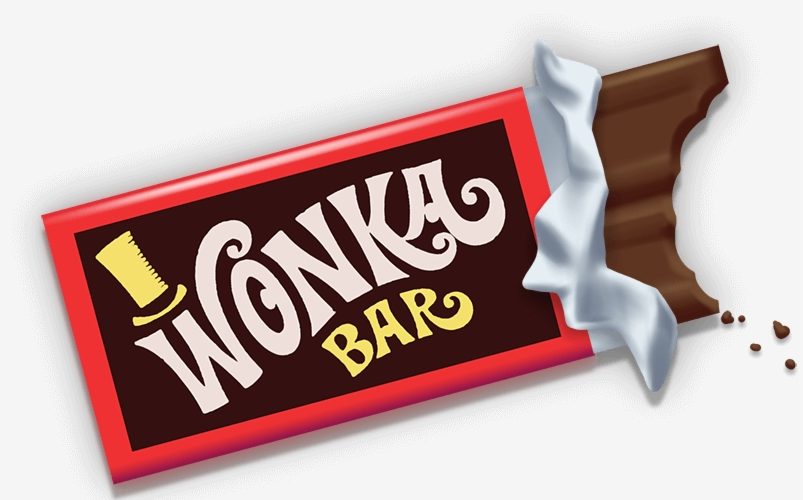 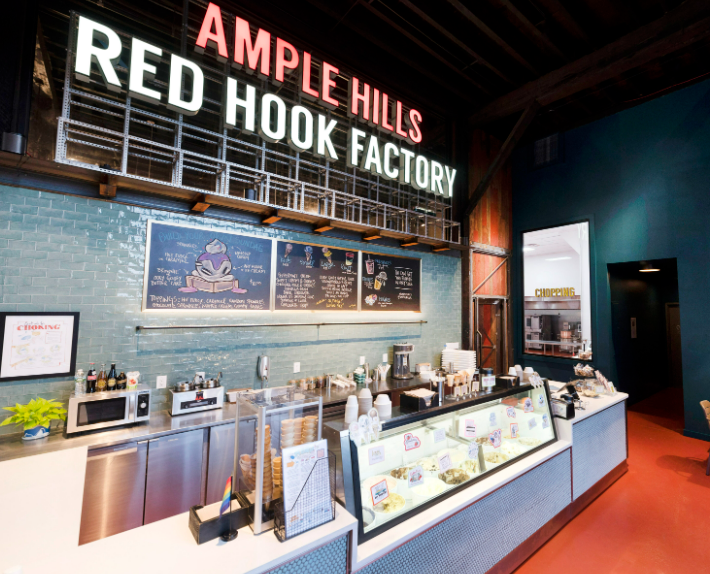 WEEK 7: CYS’S GOT TALENT! (Aug 14-Aug 18)
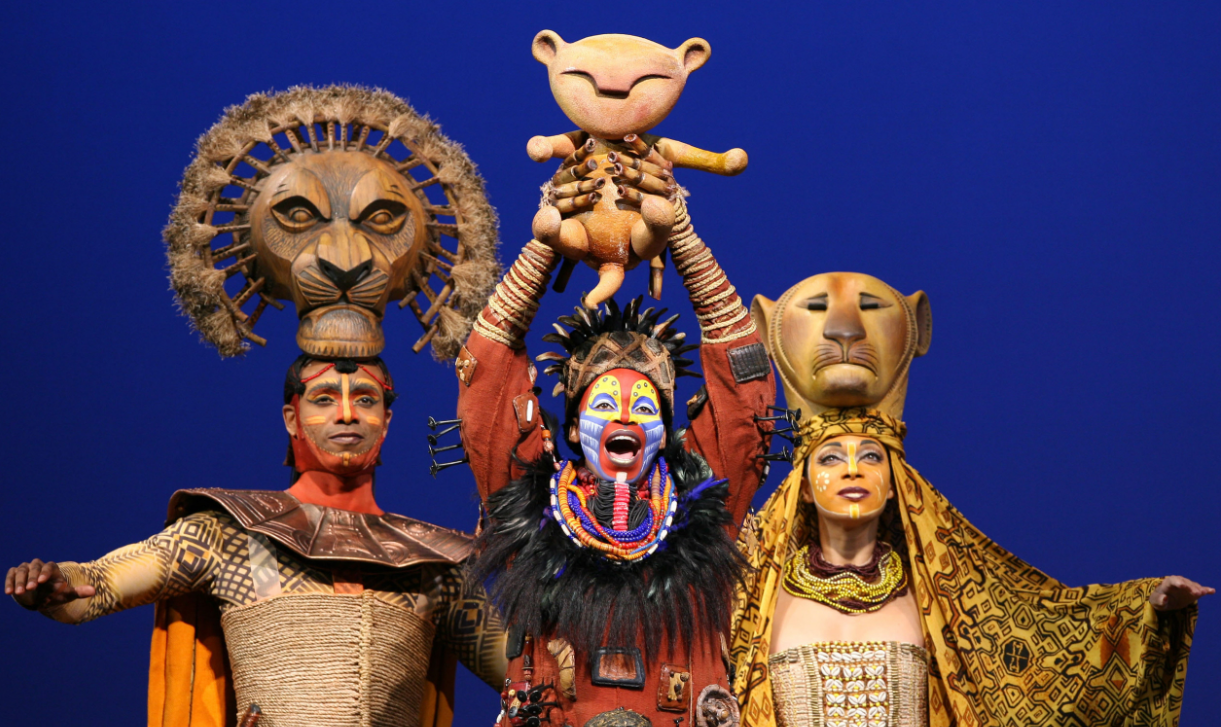 Monday
Cooking Project: Encanto Dip
Tuesday
Field Trip Tuesdays: The Lion King on Broadway (1230 Departure)
Wednesday & Thursday
Swimming/Water Play 1200-1400
Friday
Bowling @ 1200
Movie Feature: “Sing” on the BIG screen
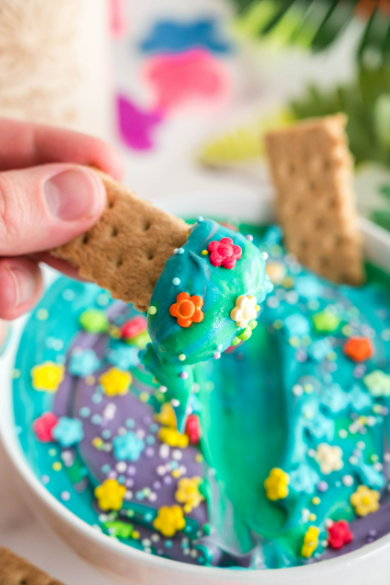 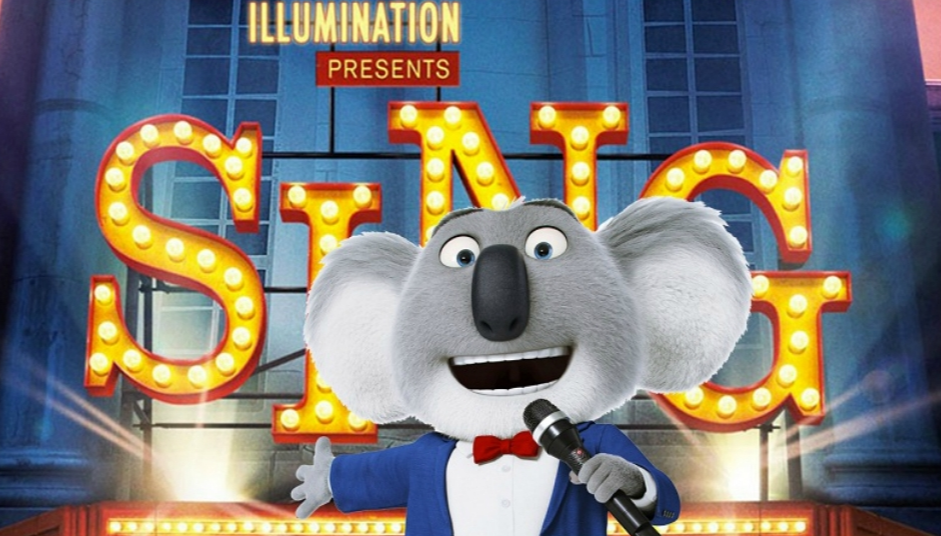 WEEK 8: SPLASH! (Aug 21-Aug 25)
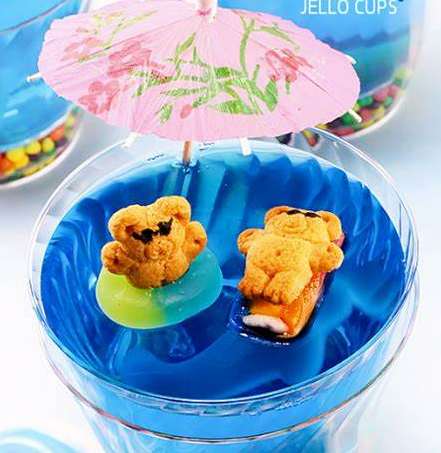 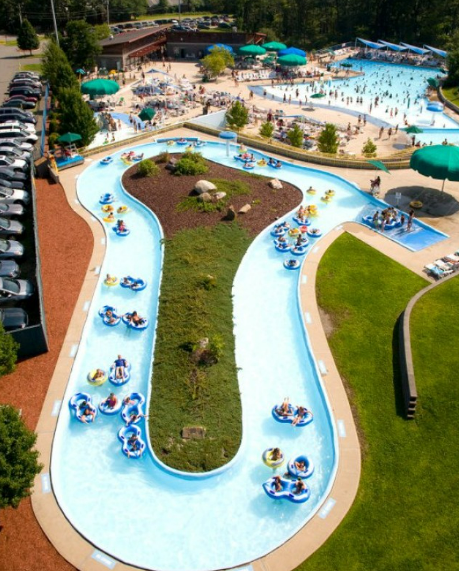 Monday
Cooking Project: Beach Day Jello Cups
Tuesday
Field Trip Tuesdays: Frog Falls (0900 Departure)
Wednesday & Thursday
Swimming/Water Play 1200-1400
Friday
Bowling @ 1200
Movie Feature: “The Little Mermaid” on the BIG screen
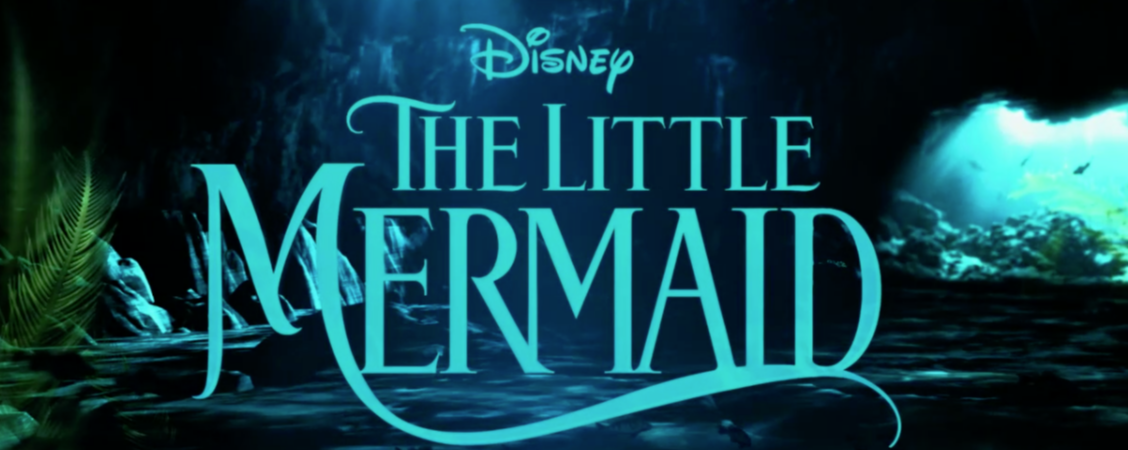 WEEK 9: SUMMER SEND OFF! (Aug 28-Sept 1)
We will say farewell to summer at our fair featuring bouncy house, face painting, snacks, and various carnival games
Monday & Wednesday
“FAIR”-Well Summer @ the Bluff! 1500-1700
Tuesday
Field Trip Tuesdays: The Bronx Zoo (0900 Departure)
Wednesday & Thursday
Swimming/Water Play 1200-1400
Friday
Bowling @ 1200
Movie Feature: Group Choice! on the BIG screen
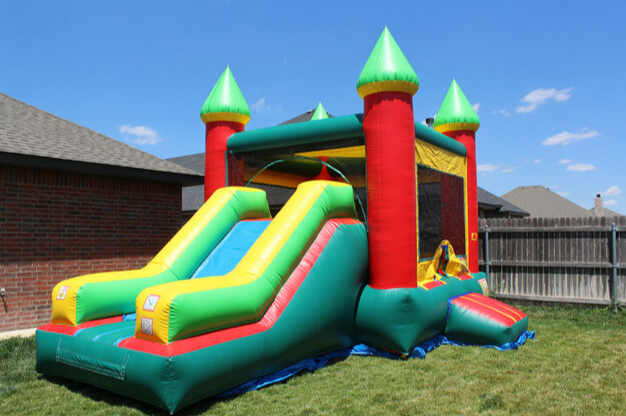 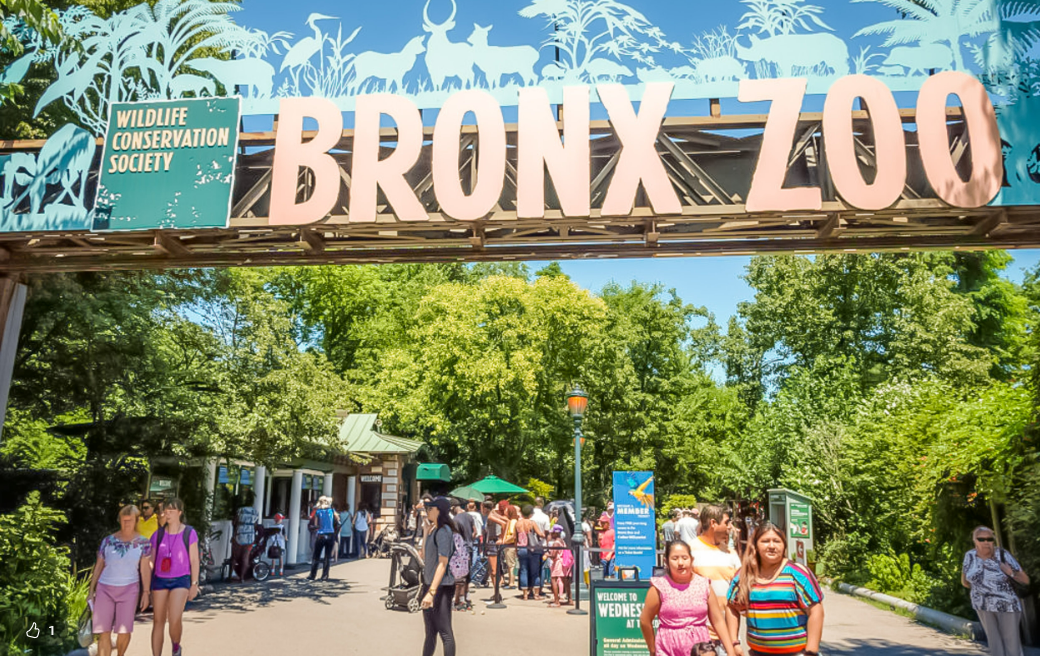